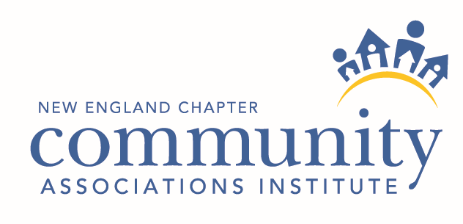 DEALING WITH 
DIFFICULT OWNERS
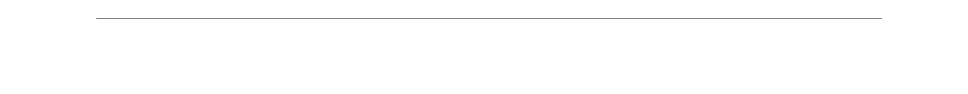 Kate Brady
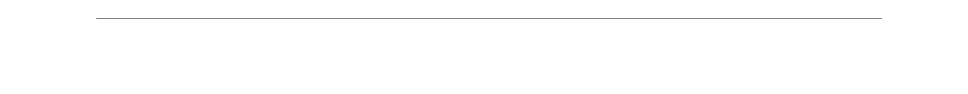 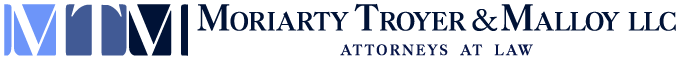 A Special Thank You to our Program Sponsors
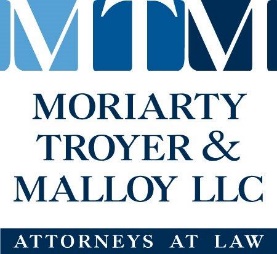 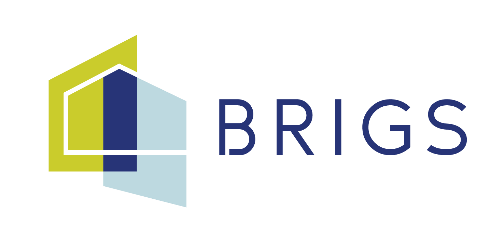 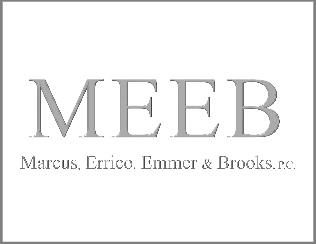 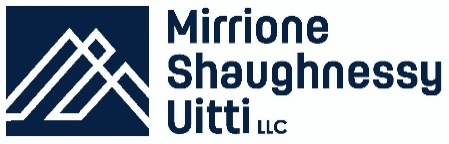 Property Manager Roles
Fiscal Services
Contract& Vendor Services
Building
Management
People Manager
Clerical Support
Meeting
Support
Difficult Resident Scenario #1
Resident versus Resident Complaints.
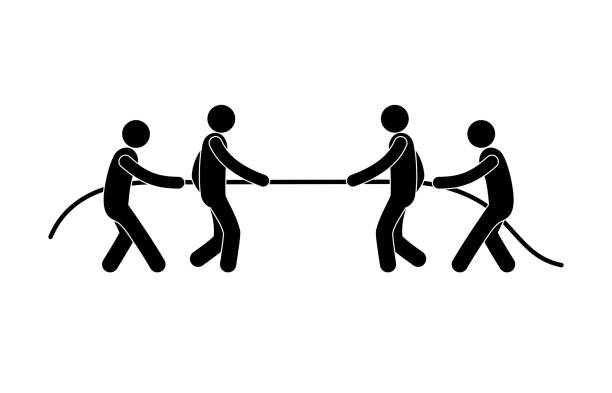 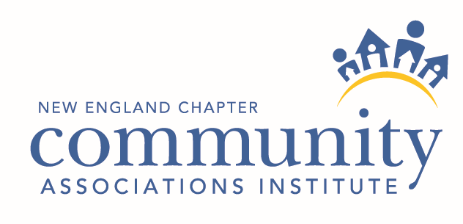 Resident v. Resident Complaints
Should the Board Intervene?

Does the Complaint Involve Enforcement of the Rules?

What is the impact on the general community/property?

Does the complained of conduct amount to harassment?
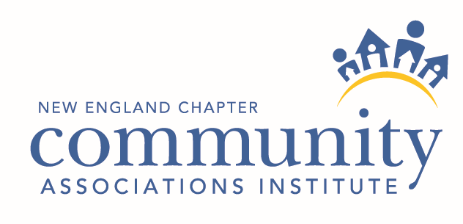 Intervene? Options.
Is this strictly between two owners (and does not involve harassment)? May be able to leave it to the owners.

General building problem?  Community-wide communication.
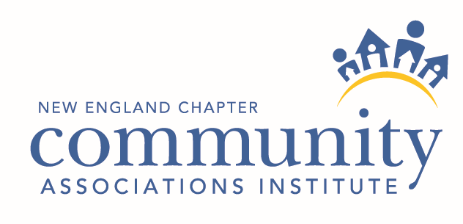 Intervene? Options (Cont’d)
Does the complained of conduct violate the governing documents? Implicate the common areas or generally interfere with owners’ rights? 

Obligation to enforce the condominium governing documents and to do so fairly and consistently.  This could entail investigation and the imposition of progressive penalties including: warnings/cease and desist, fines and seeking a court order.
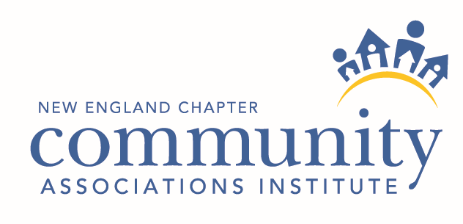 Complaint Policy
Develop a complaint policy
Must be consistent with governing documents
How should complaints be made (form, written)
To whom should the complaints be made
What will the Board do with the complaint:  investigation, hearings, formal written response?
When will the complaint be resolved.
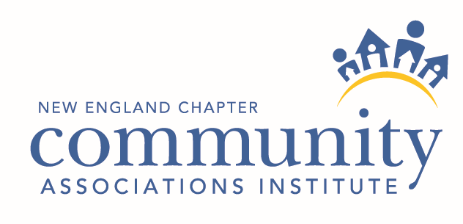 Harassment:  Responsibility
Is there Board responsibility?  Yes.  It is imposed by the Department of Housing and Urban Development to “housing providers.”

Third Party Liability Rule.  The HUD rule went into effect in 2016 and applies to third parties.  This means that Associations may be held liable as a “third party” if they can exercise control to try the stop the harassment, but fail to do so.
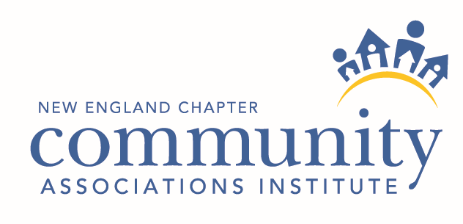 [Speaker Notes: Second Circuit Court of Appeals, Francis v. Kings Park Manor, Inc.  In that case, the court will decide en banc whether a landlord can be liable under the FHA for failing to take action to stop another tenant from harassing him based on his race, despite being informed by Mr. Francis and local law enforcement and even though the landlord had intervened in prior situations regarding non-race related lease and law violations for other residents.]
Harassment:  Responsibility
Hostile Environment Harassment is unwelcome conduct that is sufficiently severe and pervasive directed at aggrieved person who is a member of a protected class and that conduct interferes with the use or enjoyment of a dwelling or interferes with the enjoyment of services and facilities.

The housing provider must take steps reasonably calculated to correct  and end the harassment.
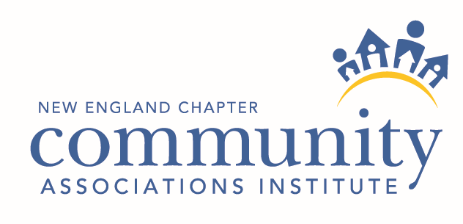 Harassment: Liability
The Association may be liable if:  a board member, agent, employee or owner creates a hostile environment that harasses a resident who is a member of a protected class.  

Association can be responsible if it knew or “should have known.”

What is the Association to do?  Take actions reasonably calculated to stop it.
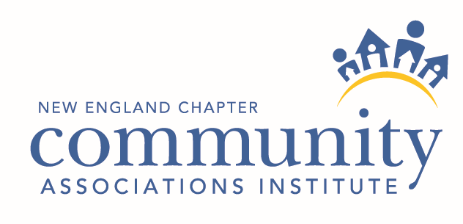 Harassment Response:  Options
Board action
External resources
Physical Danger:  Police
Restraining Order:  Victim may be able to seek a civil restraining order.
Mediation:  Availability of Third Party Mediation Services.
Look to the documents for enforcement authority
Education/Training
Issue warnings/violation notice
Assess fines
Send cease and desist
Limit facility access
Court action/injunction
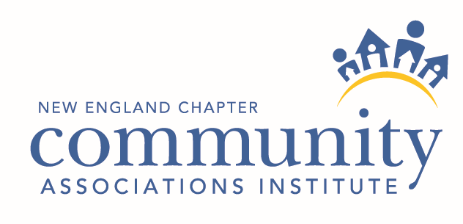 Anti-Harassment PolicyAction Items.
PROHIBIT harassment and discrimination and identify who is protected and who must comply.
DEFINE the statements/conduct that constitutes harassment and discrimination.
IDENTIFY how residents can make a complaint for harassment.
EXPLAIN the process for handling complaints, including investigation and how result will be communicated.
SET out the penalties for violation of the policy.
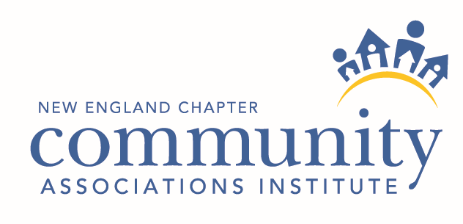 Difficult Resident Scenario #2
Owners who cannot take care of themselves and/or are a threat to self, others or property.
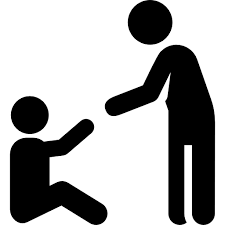 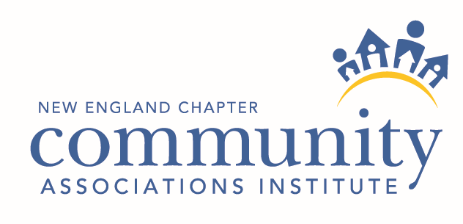 Residents who cannot Care for Self or Property
Examples:  
Resident who forgets to turn off stove after use.
Resident who does not set the thermostat appropriately. 
Resident who does not properly dispose of bodily or pet waste.
Resident who becomes a hoarder.

Issue:
Pose a risk to self, others and/or property.
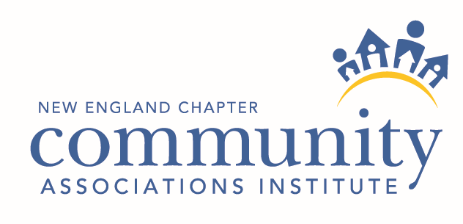 Response Strategies
Document issues.
Put the concerns in writing to resident.    
Reach out to contact/family members.
Reach out to local resource groups. 
Pose immediate and serious threat of harm to self or property – call the police/local resource officer for a wellness check.
If the issue persists and is serious, consult an attorney about court action/injunction.
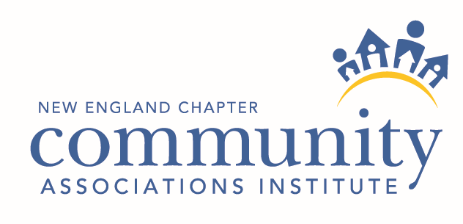 Concerns with Response
Sensitivity and Privacy.  Only discuss with those who need to know.  Do not communicate medical diagnosis/information with third parties.  Stick with articulating your concerns about the conduct/behavior.

Discrimination Concerns.  Resident may not be able to take care of themselves due to disability.  May need to provide a reasonable accommodation/modification.  Also need to take steps to protect property and other residents.  Delicate balance.  Contact counsel with questions.
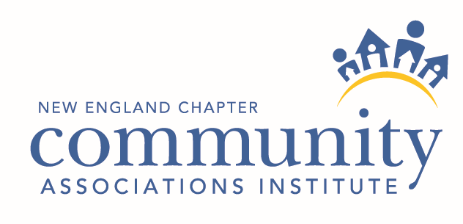 Difficult Resident Scenario #3
Owners who disrupts meeting and makes false statements about the Board/Management.
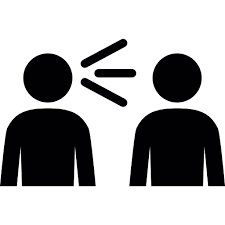 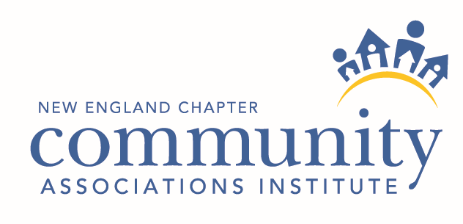 Meeting Preparation:  Planning and Tools
Before the Meeting …
Civility Pledge/Statements/Rules.
Provide outlets for complaints outside the meeting process (informational meetings, complaint email/box, board meeting Q&A).
Organize an agenda.
Set time limits for speaking
Be prepared to address hot button topics; have ready responses and appropriate professionals attend.
Distribute appropriate information in advance.
Exclude non-owners from meetings.
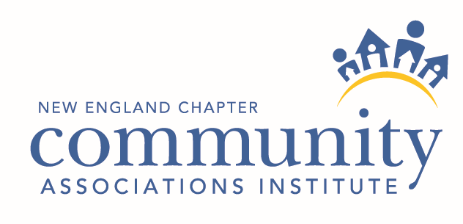 Meeting Conduct:  Tools
At the Meeting …
Review the rules and agenda at the outset.
Stick to the agenda.
Adhere to the time limits for speaking.
Model civility.
Require civility.
Record the meeting?  Your jurisdiction may require “consent” and there may be issues with creating this type of Association “record.”
Impose penalties for offending conduct.
Eject offending owner if they continue to disrupt meeting; avoid physical escalation.
Keep accurate meeting minutes.
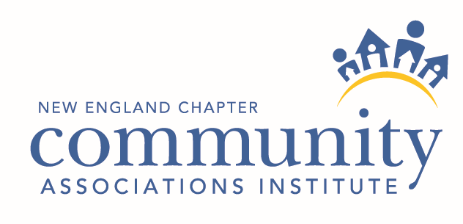 Difficult Resident Scenario #4
Owners who spreads false information about the Board/Management.
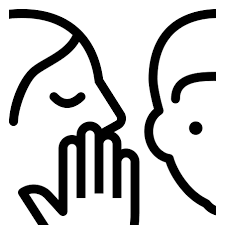 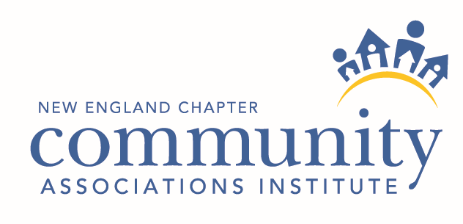 Slander/Libel?
Opinion/complaining versus making a false statement of facts.
The Board does not know what it is doing.
Board Member X stole money from the reserves.
Who heard it
Were the false accusations made in the presence of others or disseminated to others?
Who was it about.
Has the statement caused harm.
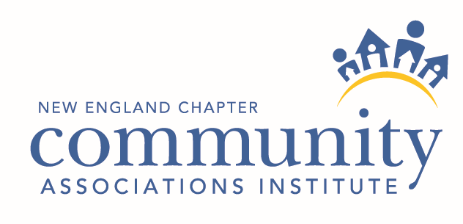 Options for Response
Move on.
Positive Communication and transparency. Provide accurate information; the board/property manager can use their “bully pulpit” to correct the false information spread whether in real time at a meeting or through an owner communication.
Develop Social Media Policy/Statement.
Cease and Desist and legal response options.
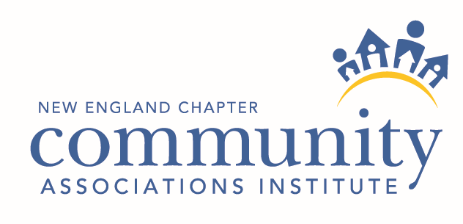 QUESTIONS
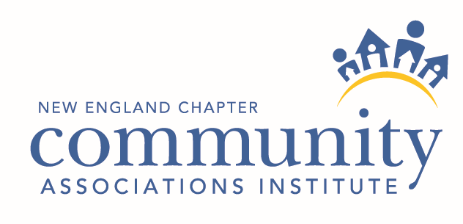